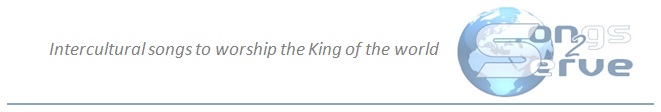 El me Levantará / My Jesus lifts me up
Author: Marcos Witt
English and Dutch Translation: Arie Maasland
El me levantará
El me levantará
El me levantará
Asi es el Señor

(My Jesus lifts me up, He is good to me)
El me levantará
El me levantará
En su mano me sostendrá
El me levantará

(The Lord lifts me up and hold me in His arms)
El me levantará
El me levantará
En su mano me sostendrá
Asi es el Señor

(The Lord lifts me up and holds me in His arms. 
He is good to me)
Me fortalecerá
Me fortalecerá
Me fortalecerá
Asi es el Señor

(He gives me power, He is good to me)
Me fortalecerá
Me fortalecerá
En su mano me sostendrá
Me fortalecerá

(He gives me power and holds me in His arms)
Me fortalecerá
Me fortalecerá
En su mano me sostendrá
Asi es el Señor

(He gives me power and holds me in His arms.
He is good to me)
My Jesus lifts me up
My Jesus lifts me up
My Jesus lifts me up
He is so good to me
The Lord, He lifts me up
The Lord, He lifts me up
In his arms He is holding me
The Lord, He lifts me up
The Lord, He lifts me up
The Lord, He lifts me up
In His arms He is holding me
He is so good to me
He’s giving me His pow’r
He’s giving me His pow’r
He’s giving me His pow’r
He is so good to me
He’s giving me His pow’r
He’s giving me His pow’r
In His arms He is holding me
He’s giving me His pow’r
He’s giving me His pow’r
He’s giving me His pow’r
In His arms He is holding me
He is so good to me
De Here tilt mij op
De Here tilt mij op
De Here tilt mij op
Zo goed is Hij voor mij

Dutch translation
De Here tilt mij op
De Here tilt mij op
In zijn armen houdt Hij mij vast
De Here tilt mij op
De Here tilt mij op
De Here tilt mij op
In zijn armen houdt Hij mij vast
Zo goed is Hij voor mij
Hij geeft mij nieuwe kracht
Hij geeft mij nieuwe kracht
Hij geeft mij nieuwe kracht
Zo goed is Hij voor mij
Hij geeft mij nieuwe kracht
Hij geeft mij nieuwe kracht
In zijn armen houdt Hij mij vast
Hij geeft mij nieuwe kracht
Hij geeft mij nieuwe kracht
Hij geeft mij nieuwe kracht
In zijn armen houdt Hij mij vast
Zo goed is Hij voor mij